TPM CIRCLE NO :- 01
ACTIVITY
KK
QM
PM
JH
SHE
OT
DM
E&T
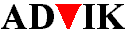 KAIZEN  IDEA SHEET
P15
TPM CIRCLE NAME:  Achiever
LOSS NO. / STEP
DEPT :- MACHINE  SHOP
RESULT AREA
P
Q
A
C
D
S
M
B
CELL:- Bracket
CELL NAME:- A247 Bracket
MACHINE / STAGE  :-  SPM A1
OPERATION  :- Drilling
KAIZEN THEME : To Reduced Jh time in spm A1.
IDEA :   FABRICATED GUARD REMOVED OF FRONT SIDE
COUNTERMEASURE:-
BENCHMARK
5 min
PROBLEM PRESENT STATUS :- A247 BKT SPM A1 JH time for below machine side  Is 5 min /occurance
TARGET
2min
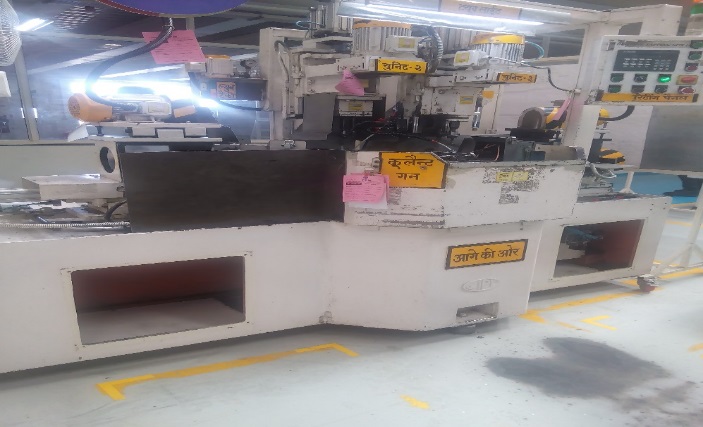 KAIZEN START
15.022017
TDC
24.04.2017
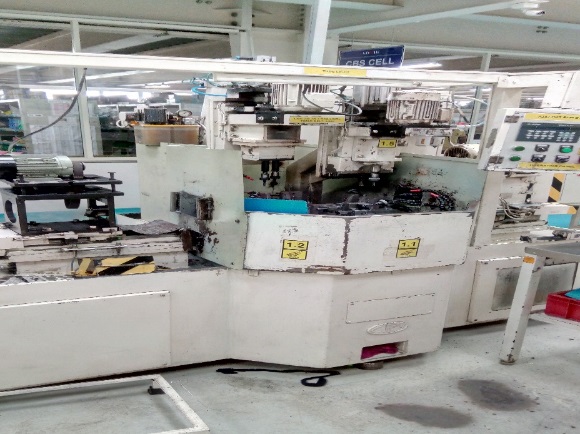 KAIZEN FINISH
24.04.2017
TEAM MEMBERS  :.SC,DP,SK,SK,GG,SW
BENEFITS :-
1) Jh time reduction
KAIZEN SUSTENANCE
After
Before
WHAT TO DO:- Check  point added in Sustenance audit check sheet 


HOW TO DO:-. Check  visually 


FREQUENCY :-  Daily
WHY - WHY ANALYSIS :- 

Why1 :-   Why jh time is 5 min.
Why2 :- Difficult clean and check  to Below area of machine
Why3 :-   Not accessible easily to operator.
RESULT :-
ROOT CAUSE : Not accessible to inspect
REGISTRATION NO. & DATE : 15.02.2017
REGISTERED BY :- SANTOSH WAKCHAURE
MANAGER’S SIGN :- D Y PAWAR
1